Ferie
AGENDA
De viktigste bestemmelsene i lov- og avtaleverk
Arbeidstakers plikter/ Arbeidsgivers plikter 
Opptjening av feriepenger
Hvem bestemmer når ferien skal avvikles?
Quiz
Oppsummering
[Speaker Notes: Forslag til manus:
Her er agendaen for den halvtimen vi har foran oss. Jeg sender dere presentasjonen i pdf.format etter at kurset er over, slik at dere har all informasjon tilgjengelig.]
De viktigste bestemmelsene i lov- og avtaleverk
Ferieloven www.lovdata.no
Sentrale tariffavtaler
Lokale tariffavtaler
Personalhåndbok
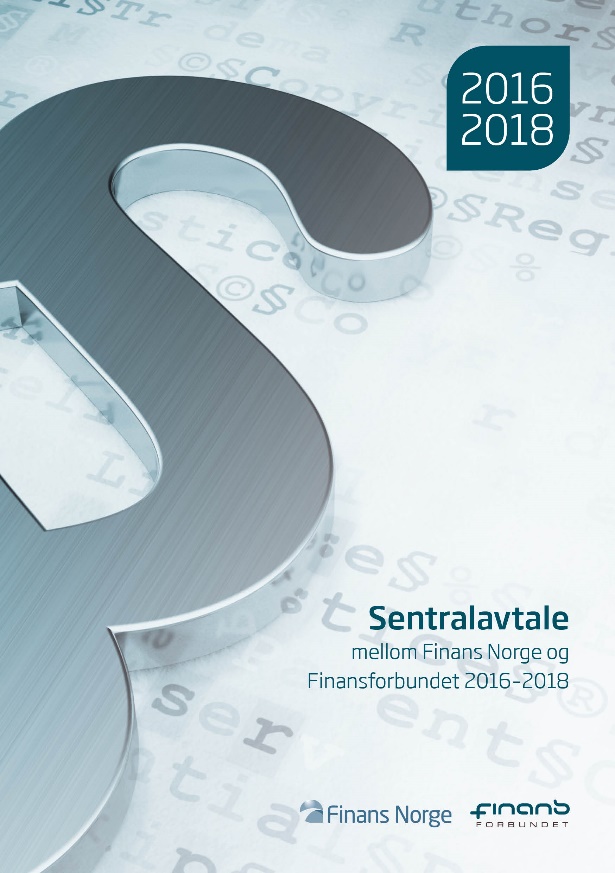 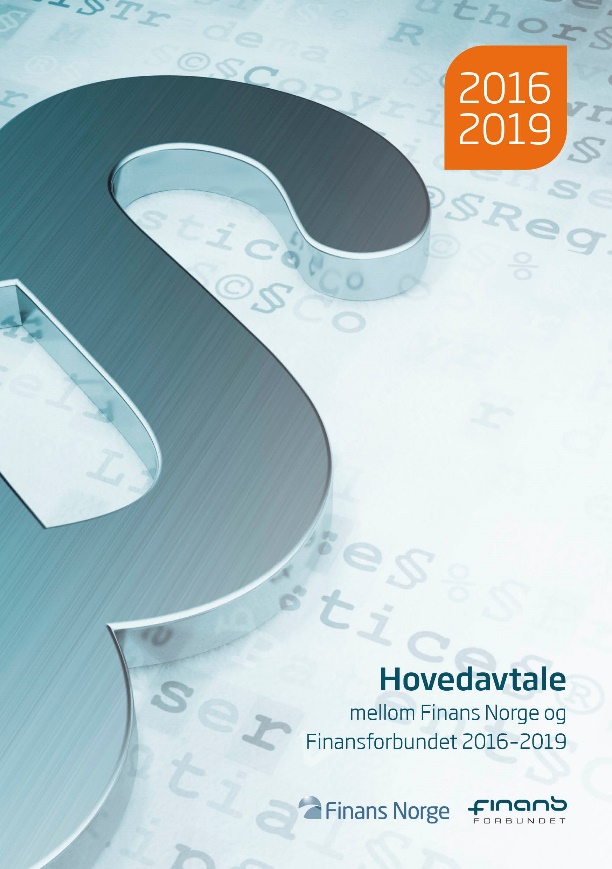 [Speaker Notes: De viktigste bestemmelsene knyttet til ferie, finner man i ferieloven. Ferieloven er fra 1981, og er en vernebestemmelse for arbeidstakerne. Per i dag er det slik at loven gir arbeidstaker under 60 år, rett til 25 feriedager.
Arbeidstaker over 60 år skal gis ferie i ytterligere 6 virkedager.

Loven kan leses i sin helhet på lovdata.no 

Loven er såkalt ufravikelig, og kan ikke fravikes til ugunst for arbeidstaker, så sant det ikke er avtalt. 

Finans Norge-bedrifter – Sentralavtalens kapittel 2 § 6 gir en oversikt over bestemmelsene knyttet til ferie. Øvrige bestemmelser finnes i den enkelte bedriftsavtale.

Virke Funksjonæravtalen § 10 og lokal særavtale

Spekter – Hovedavtale mellom YS/Spekter – ferie reguleres i de ulike overenskomstene og eventuelt særavtalene.

Avslutningsvis – se gjennom lokal tariffavtale og personalhåndbok for å få oversikt over deres egne bestemmelser]
Arbeidstakers og arbeidsgivers plikter
Arbeidstakers plikter
Avvikle ferien i løpet av året (men anledning til å overføre inntil 12 dager, eller forhåndsavvikle inntil 12 dager)
Gi beskjed om når man ønsker å avvikle ferie
Arbeidsgivers plikter
Legge til rette for avvikling av ferie
Be om tilbakemelding på når de ansatte ønsker å avvikle ferie i god tid og gi tilbakemelding på endelig ferieplan i god tid før ferieavviklingen
Imøtekomme arbeidstakers rett om  avvikling av 18 dager ferie sammenhengende i hovedferieperioden (1. juni – 30. september)
[Speaker Notes: Til kursholder:
Sitat fra loven:  § 6.Feriefastsetting, endring og erstatning(1) (Hvem som bestemmer tiden for ferie) Arbeidsgiver skal i god tid før ferien drøfte fastsetting av feriefritid og oppsetting av ferielister med den enkelte arbeidstaker eller vedkommendes tillitsvalgte. Oppnås ikke enighet, fastsetter arbeidsgiver tiden for ferien innenfor de grenser som følger av §§ 7-9.

Arbeidstaker over 60 år bestemmer selv tiden for avvikling av ekstraferien, med mindre annet er avtalt. Ekstraferien kan tas samlet eller med en eller flere dager om gangen.
(2) (Underretning) Arbeidstaker kan kreve å få underretning om feriefastsettingen tidligst mulig og senest 2 måneder før ferien tar til, såfremt ikke særlige grunner er til hinder for dette.

§ 7.Tiden for ferie(1) (Hovedferien)Arbeidstaker kan kreve at hovedferie som omfatter 18 virkedager gis i hovedferieperioden 1 juni - 30 september. Dette gjelder likevel ikke for arbeidstaker som tiltrer etter 15 august i ferieåret. Ferie som er fastsatt til tiden 1 juni - 30 september, og som utsettes i medhold av § 9, kan ikke kreves avviklet på et senere tidspunkt i denne perioden. Arbeidstaker som har avviklet permisjonstid med foreldrepenger etter folketrygdloven §§ 14-1 til 14-15, i hele hovedferieperioden, kan motsette seg å avvikle hovedferien innen ferieårets utløp.

NB!! Forskuddsferie - Det kan inngås skriftlig avtale om avvikling av forskuddsferie på inntil 12 virkedager og overføring av inntil 12 virkedager ferie til det påfølgende ferieår. Forskuddsferie og overføring av ferie ut over dette kan ikke avtales.]
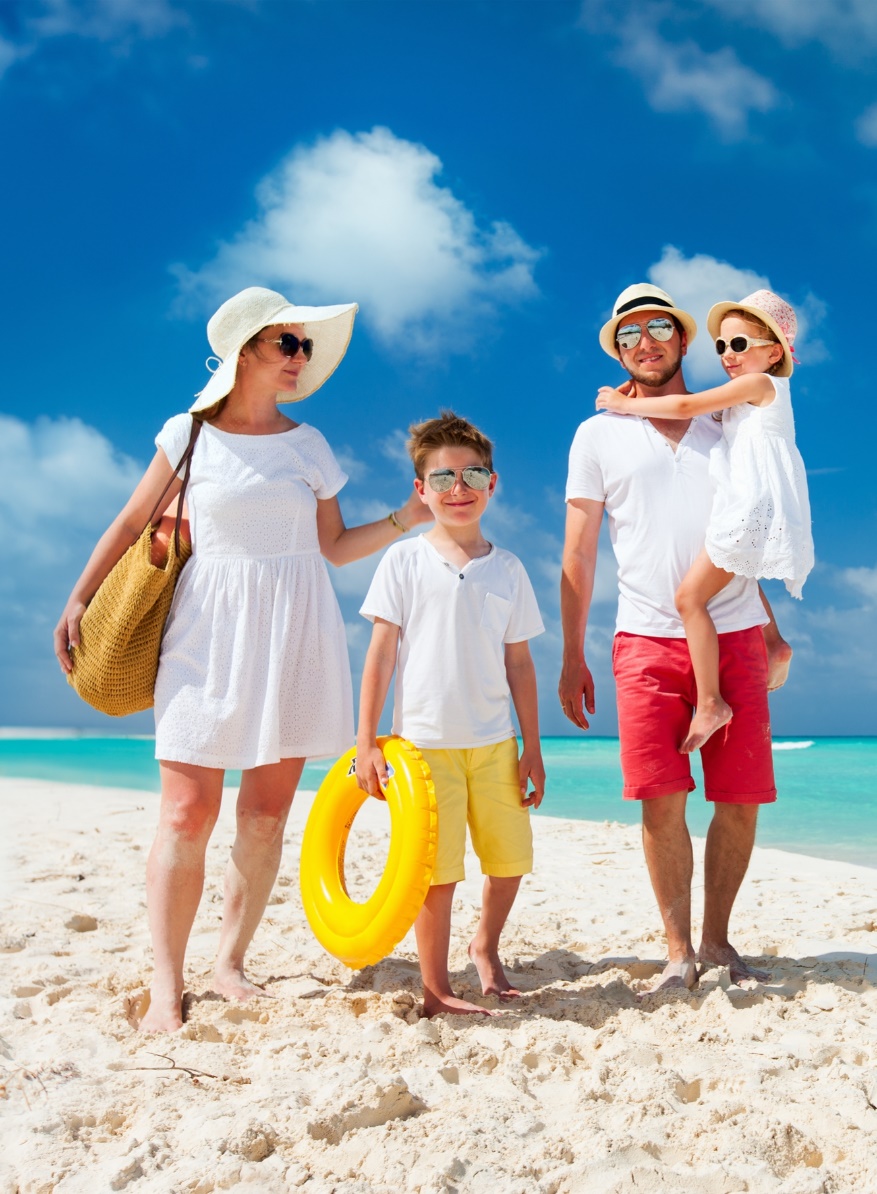 Opptjening av feriepenger
Feriepenger opptjenes i kalenderår – har den ansatte byttet arbeidsgiver i løpet av året, har han/hun ikke nødvendigvis opptjent feriepenger for alle feriedagene han/hun har krav på
Ansatte kan ta ut full ferie, selv om de ikke har full feriepengeopptjening
[Speaker Notes: Feriepenger fra arbeidsgiver beregnes på grunnlag av arbeidsvederlag som er utbetalt i opptjeningsåret. Som arbeidsvederlag regnes ikke utbetalinger som gjelder dekning av utgifter til bilhold, kost, losji o l.
Følgende ytelser inngår ikke i feriepengegrunnlaget:
a)feriepenger etter loven her som er utbetalt i opptjeningsåret,b)andel av nettoutbytte,c)fast godtgjøring som opptjenes og utbetales uavhengig av fravær på ferie ellerd)verdien av varer, tjenester eller andre fordeler som ikke er pengeytelser. Verdien av hel eller delvis kost som mottas som del av arbeidsvederlaget skal likevel tas med i feriepengegrunnlaget.Feriepengegrunnlaget skal fremgå av sammenstilling som sendes arbeidstaker etter ligningsloven1 § 6-17 nr. 3.]
Kan arbeidsgiver bestemme når ferien skal avvikles?
JA
Men arbeidsgiver må både legge til rette for at det skal være mulig å ta ut ferie, og...
…varsle om ferieplan for bedriften i god tid før hovedferieperioden 
NB! Arbeidstaker kan kreve at han/hun får bekreftet ferieavviklingstidspunkt to måneder før ferieavvikling
[Speaker Notes: § 6.Feriefastsetting, endring og erstatning(1) (Hvem som bestemmer tiden for ferie)

Arbeidsgiver skal i god tid før ferien drøfte fastsetting av feriefritid og oppsetting av ferielister med den enkelte arbeidstaker eller vedkommendes tillitsvalgte. Oppnås ikke enighet, fastsetter arbeidsgiver tiden for ferien innenfor de grenser som følger av §§ 7-9.
Arbeidstaker over 60 år bestemmer selv tiden for avvikling av ekstraferien, med mindre annet er avtalt. Ekstraferien kan tas samlet eller med en eller flere dager om gangen.]
Spørsmål /fakta om ferie
Spørsmål: 
Arbeidstaker som har vært sykmeldt i ferien, kan kreve «ny» ferie tilsvarende antall dager som vedkommende har vært arbeidsufør/syk.
Svar:
Arbeidstaker som har vært helt arbeidsufør i løpet av ferien, kan kreve at et tilsvarende antall virkedager ferie utsettes og gis som ny ferie senere i ferieåret. 

Kravet må dokumenteres med legeerklæring og fremsettes uten ugrunnet opphold etter at arbeidet er gjenopptatt.
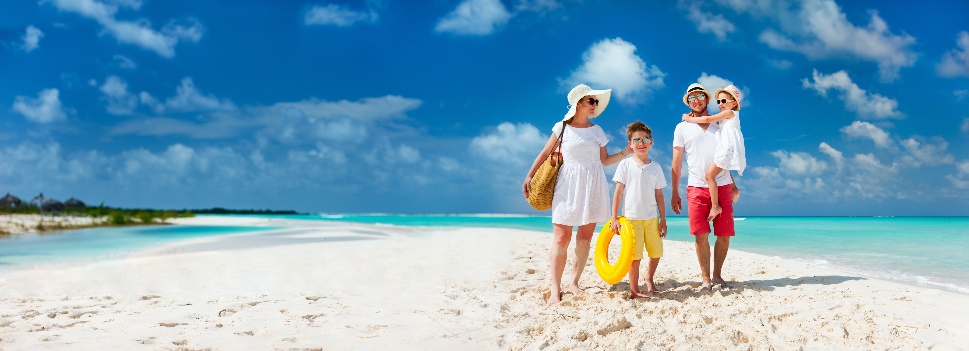 Videre om ferie
Spørsmål:
Arbeidstakere som er i oppsigelse, må avvikle ferien i oppsigelsestiden
Svar: 
Arbeidsgiver kan ikke uten arbeidstakers samtykke legge ferie til tid hvor oppsigelses-fristen løper etter oppsigelse fra arbeidsgiver, med mindre oppsigelsesfristen er 3 måneder eller lengre. 
Arbeidstaker kan motsette seg at allerede fastsatt ferie avvikles i slike tidsrom før fratreden
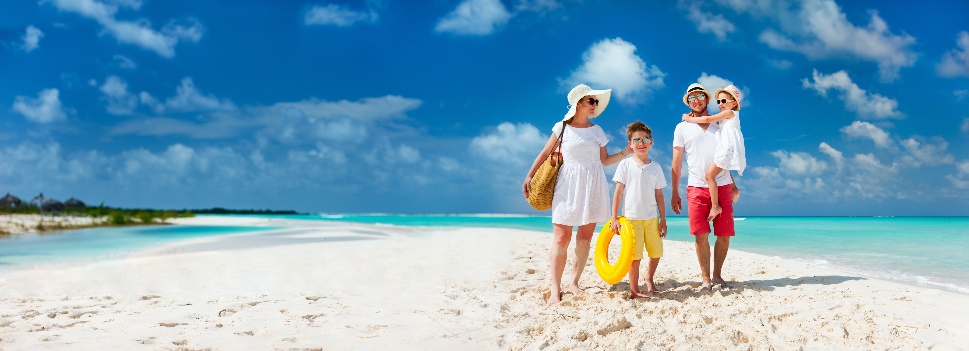 [Speaker Notes: § 8]
Videre om ferie
Spørsmål:
Arbeidstakere over 60 år, har 6 ekstra feriedager, og det er ledelsen som bestemmer når disse dagene skal avvikles
Svar:
Arbeidstaker over 60 år kan selv bestemme tiden for avvikling av ekstraferien, med mindre annet er avtalt
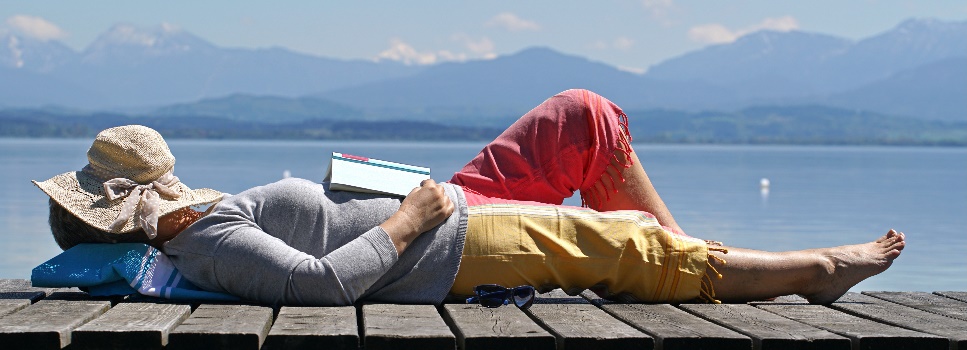 [Speaker Notes: § 6. Feriefastsetting, endring og erstatning(1) (Hvem som bestemmer tiden for ferie)Arbeidsgiver skal i god tid før ferien drøfte fastsetting av feriefritid og oppsetting av ferielister med den enkelte arbeidstaker eller vedkommendes tillitsvalgte. Oppnås ikke enighet, fastsetter arbeidsgiver tiden for ferien innenfor de grenser som følger av §§ 7-9.
Arbeidstaker over 60 år bestemmer selv tiden for avvikling av ekstraferien, med mindre annet er avtalt. Ekstraferien kan tas samlet eller med en eller flere dager om gangen.
NB! Sjekk om «annet er avtalt» hos dere!!]
Videre om ferie
Spørsmål:
Arbeidstaker som er ute i foreldrepermisjon i deler av et år, taper feriepenger påfølgende år da vedkommende ikke har vært i fullt arbeid.
Svar:
Foreldrepermisjon er et vederlag som teller i feriepengegrunnlaget. Har man hatt permisjon i 42 uker, vil feriepengeopptjeningen være som om man har vært i arbeid (100% lønn). 

Har man avviklet permisjonen over 52 uker, har man hatt redusert utbetaling av lønn, og dermed redusert feriepengegrunnlag.
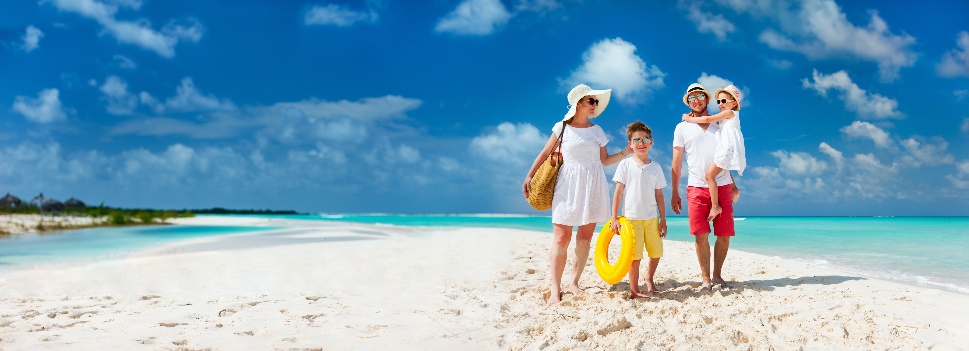